The Internet
The Internet is a worldwide collection of networks that links millions of businesses, government agencies, educational institutions, and individuals
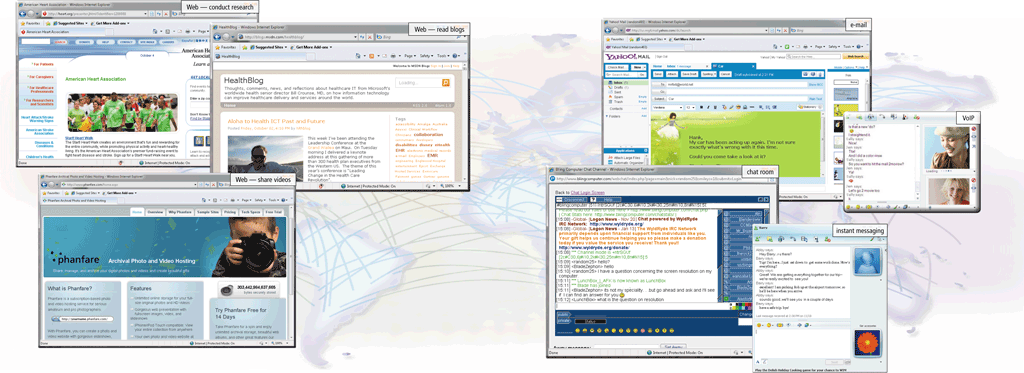 2
Page 74 
Figure 2-1
Discovering Computers 2012: Chapter 2
Evolution of the Internet
The Internet originated as ARPANET in September 1969 and had two main goals:
3
Page 75
Discovering Computers 2012: Chapter 2
Evolution of the Internet
Many home and small business users connect to the Internet via high-speed broadband Internet service
4
Page 76
Discovering Computers 2012: Chapter 2
Evolution of the Internet
An access provider is a business that provides individuals and organizations access to the Internet free or for a fee
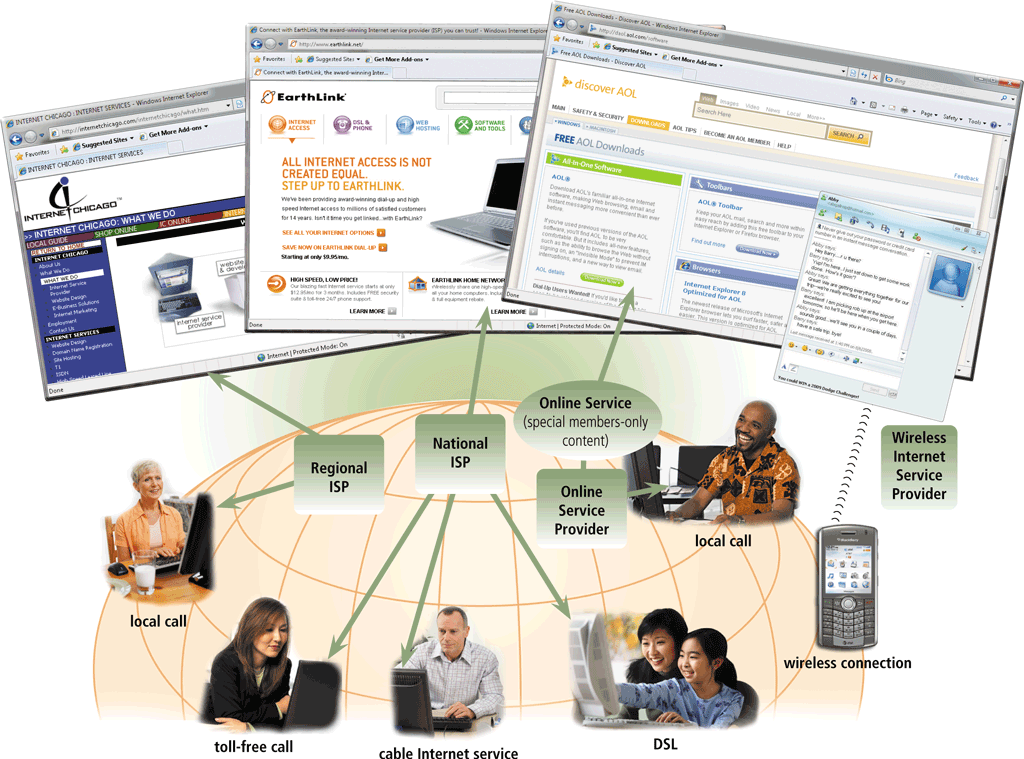 5
Page 77 
Figure 2-2
Discovering Computers 2012: Chapter 2
Evolution of the Internet
6
Page 78
Discovering Computers 2012: Chapter 2
Evolution of the Internet
7
Page 79 
Figure 2-3
Discovering Computers 2012: Chapter 2
Evolution of the Internet
An IP address is a number that uniquely identifies each computer or device connected to the Internet
A domain name is the text version of an IP address
Top-level domain (TLD)
A DNS server translates the domain name into its associated IP address
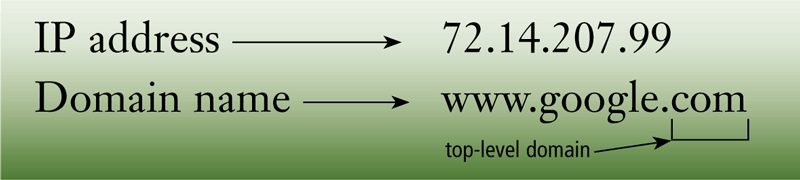 8
Pages 79 – 80 
Figure 2-4
Discovering Computers 2012: Chapter 2
Evolution of the Internet
9
Page 80 
Figure 2-5
Discovering Computers 2012: Chapter 2
[Speaker Notes: mcq]
The World Wide Web
The World Wide Web, or Web, consists of a worldwide collection of electronic documents (Web pages)
A Web site is a collection of related Web pages and associated items
A Web server is a computer that delivers requested Web pages to your computer
10
Pages 80 - 81
Discovering Computers 2012: Chapter 2
The World Wide Web
A Web browser, or browser, allows users to access Web pages and Web 2.0 programs
11
Page 81
Discovering Computers 2012: Chapter 2
The World Wide Web
12
Page 81 
Figure 2-6
Discovering Computers 2012: Chapter 2
The World Wide Web
Some Web pages are designed specifically for microbrowsers
A home page is the first page that a Web site displays
Web pages provide links to other related Web pages
Surfing the Web
Downloading is the process of receiving information
13
Pages 82 - 83 
Figure 2-7
Discovering Computers 2012: Chapter 2
The World Wide Web
A Web page has a unique address called a URL or Web address
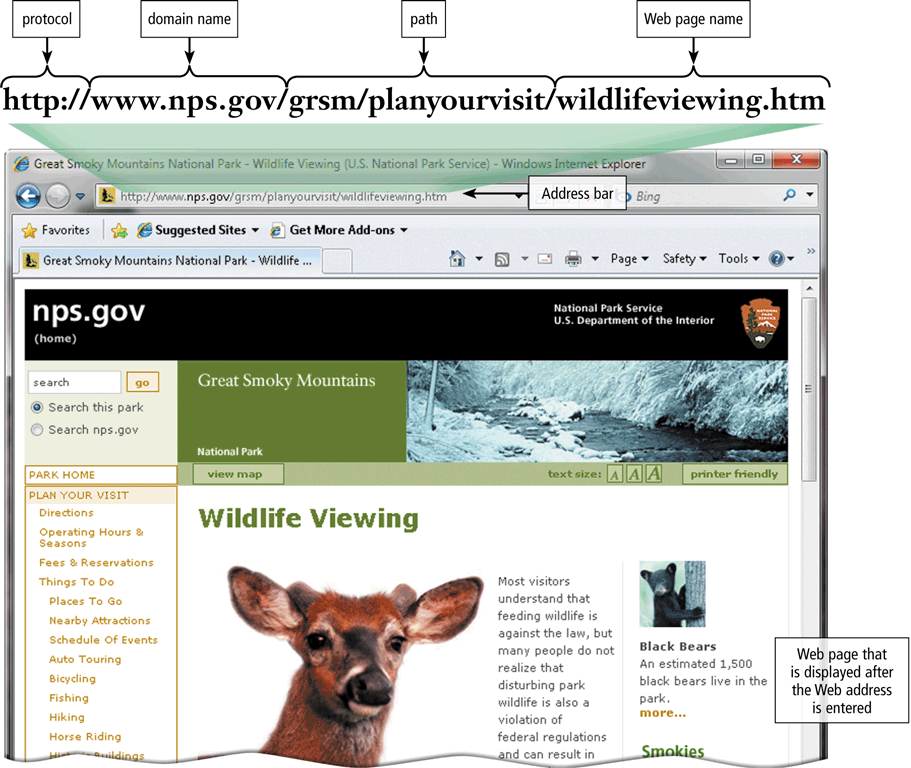 14
Pages 82 – 83 
Figure 2-8
Discovering Computers 2012: Chapter 2
[Speaker Notes: Uniform Resource Locator
Hypertext Transfer Protocol]
The World Wide Web
Tabbed browsing allows you to open and view multiple Web pages in a single Web browser window
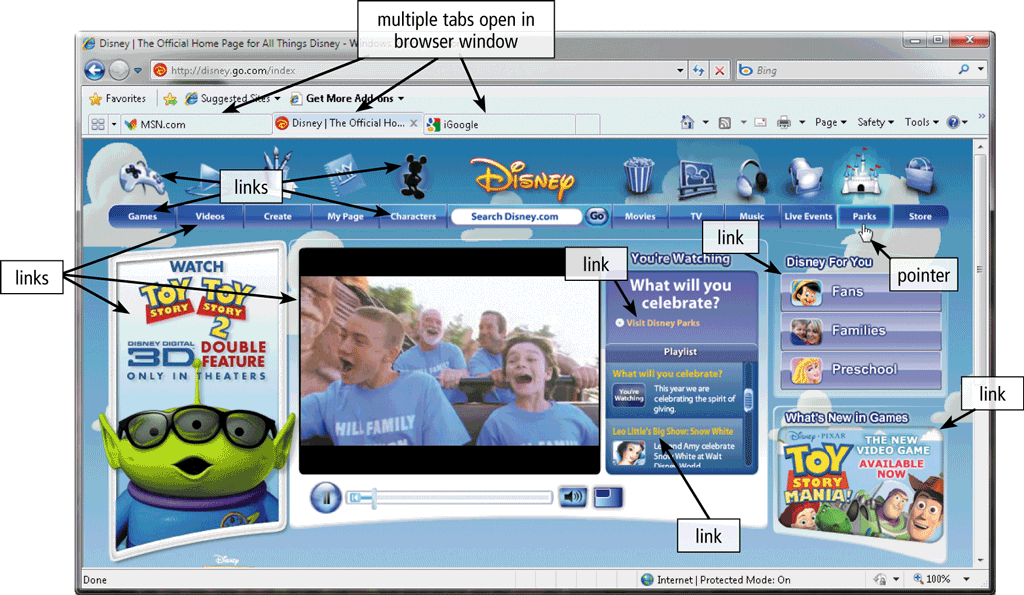 15
Page 84 
Figure 2-9
Discovering Computers 2012: Chapter 2
The World Wide Web
Two types of search tools are search engines and subject directories
16
Page 85
Discovering Computers 2012: Chapter 2
The World Wide Web
A search engine is helpful in locating items such as:
17
Page 85
Discovering Computers 2012: Chapter 2
The World Wide Web
18
Page 86 
Figure 2-11
Discovering Computers 2012: Chapter 2
The World Wide Web
Some Web browsers contain an Instant Search box to eliminate the steps of displaying the search engine’s Web page prior to entering the search text
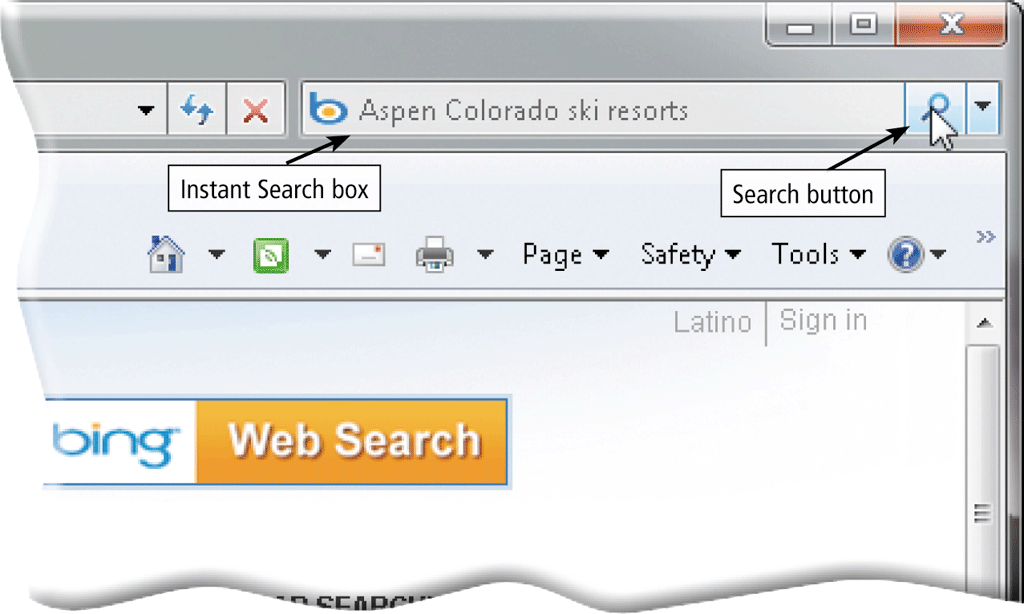 19
Page 87 
Figure 2-12
Discovering Computers 2012: Chapter 2
The World Wide Web
There are thirteen types of Web sites
20
Pages 88 – 91 
Figure 2-15
Discovering Computers 2012: Chapter 2
The World Wide Web
21
Pages 91 – 92 
Figure 2-15
Discovering Computers 2012: Chapter 2
The World Wide Web
Multimedia refers to any application that combines text with:
22
Page 92
Discovering Computers 2012: Chapter 2
The World Wide Web
A graphic is a digital representation of nontext information
Graphic formats include BMP, GIF, JPEG, PNG, and TIFF
23
Page 93 
Figure 2-17
Discovering Computers 2012: Chapter 2
The World Wide Web
A thumbnail is a small version of a larger graphic
24
Page 94 
Figure 2-19
Discovering Computers 2012: Chapter 2
The World Wide Web
Animation is the appearance of motion created by displaying a series of still images in sequence
25
Page 94
Discovering Computers 2012: Chapter 2
The World Wide Web
Audio includes music, speech, or any other sound
Compressed to reduce file size
You listen to audio on your computer using a player
Streaming is the process of transferring data in a continuous and even flow
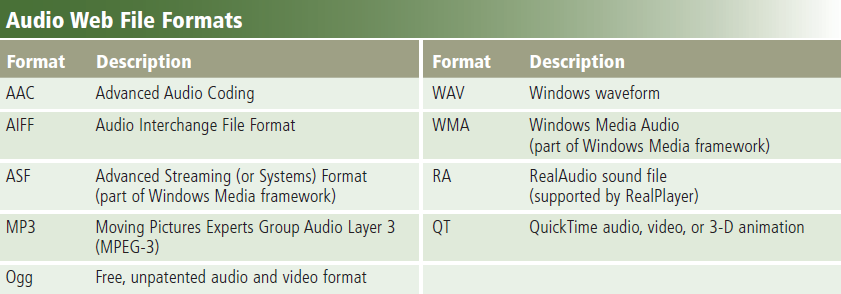 26
Pages 94 – 95 
Figure 2-20
Discovering Computers 2012: Chapter 2
The World Wide Web
27
Page 95 
Figure 2-21
Discovering Computers 2012: Chapter 2
The World Wide Web
Video consists of images displayed in motion
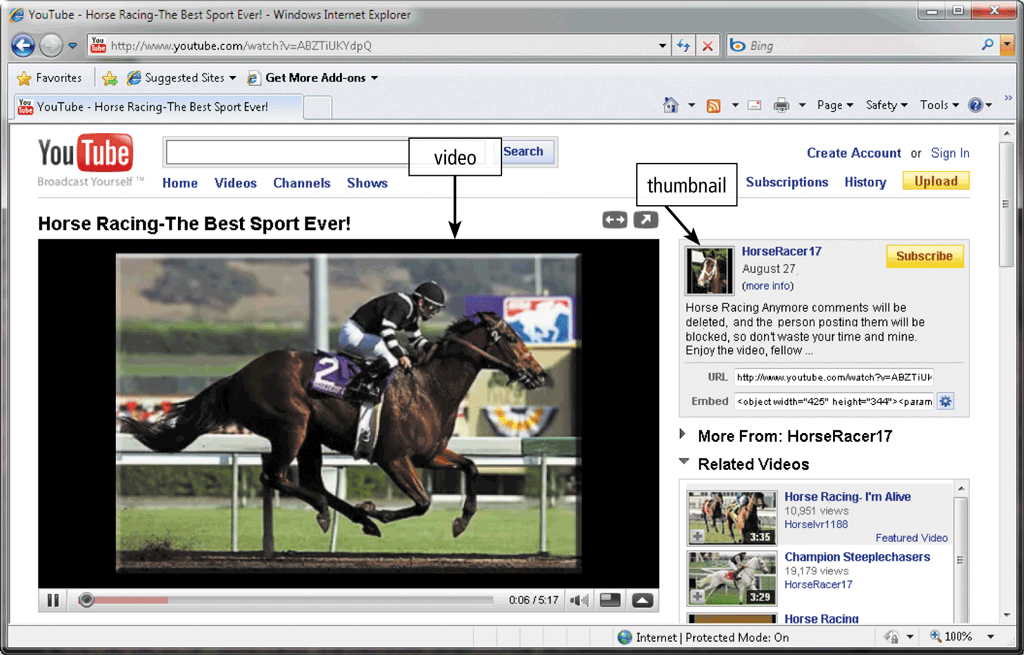 28
Page 96 
Figure 2-22
Discovering Computers 2012: Chapter 2
The World Wide Web
Virtual reality (VR) is the use of computers to simulate a real or imagined environment that appears as a three-dimensional space
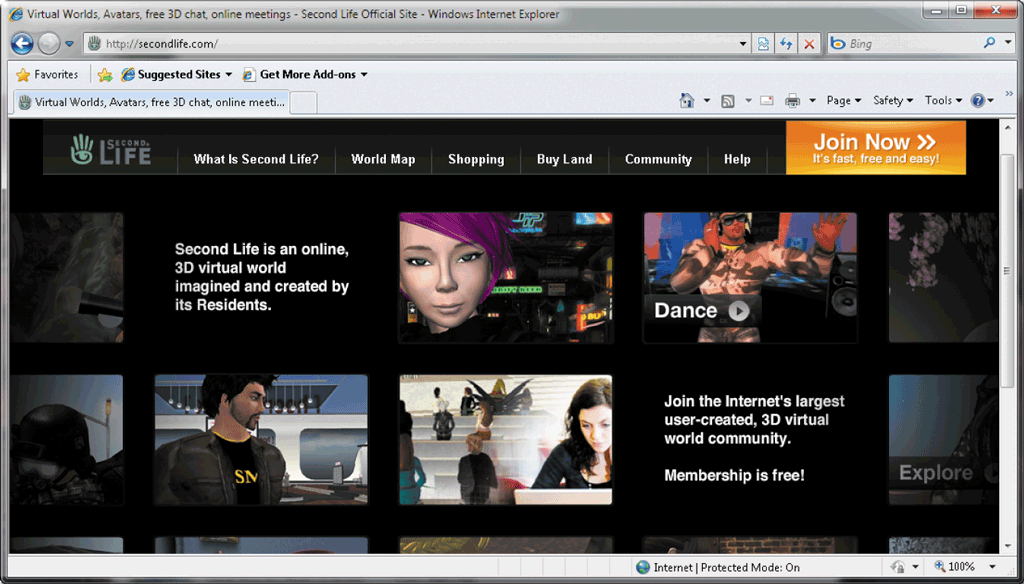 29
Pages 96 – 97 
Figure 2-23
Discovering Computers 2012: Chapter 2
The World Wide Web
A plug-in is a program that extends the capability of a Web browser
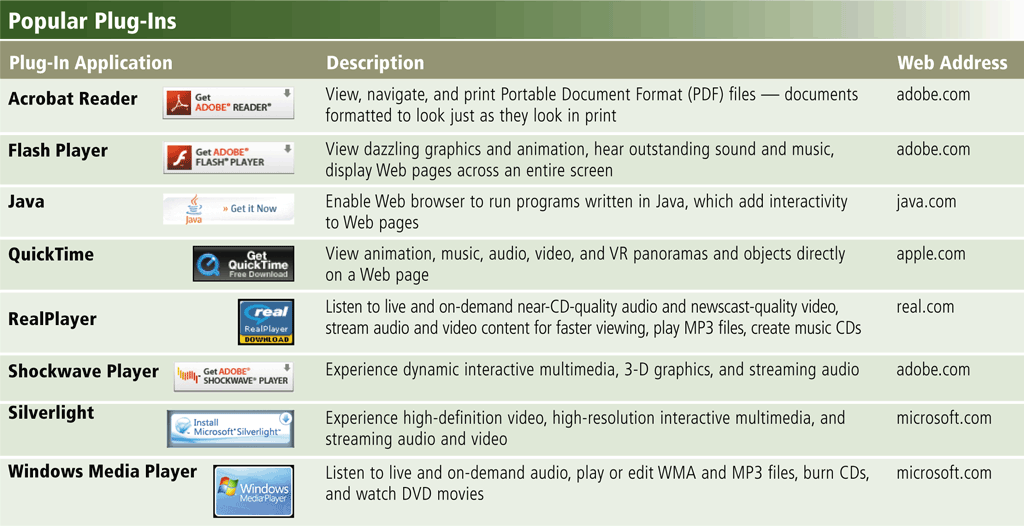 30
Page 97 
Figure 2-24
Discovering Computers 2012: Chapter 2
The World Wide Web
Web publishing is the development and maintenance of Web pages
31
Page 98
Discovering Computers 2012: Chapter 2
E-Commerce
E-commerce is a business transaction that occurs over an electronic network
M-commerce identifies e-commerce that takes place using mobile devices
32
Page 98
Discovering Computers 2012: Chapter 2
E-Commerce
33
Pages 98 - 99
Discovering Computers 2012: Chapter 2
Other Internet Services
E-mail is the transmission of messages and files via a computer network
An e-mail program allows you to create, send, receive, forward, store, print, and delete e-mail messages
34
Page 101 
Figure 2-26
Discovering Computers 2012: Chapter 2
Other Internet Services
35
Page 102 
Figure 2-27
Discovering Computers 2012: Chapter 2
Other Internet Services
A mailing list is a group of e-mail names and addresses given a single name
Subscribing adds your e-mail name and address
Unsubscribing removes your name
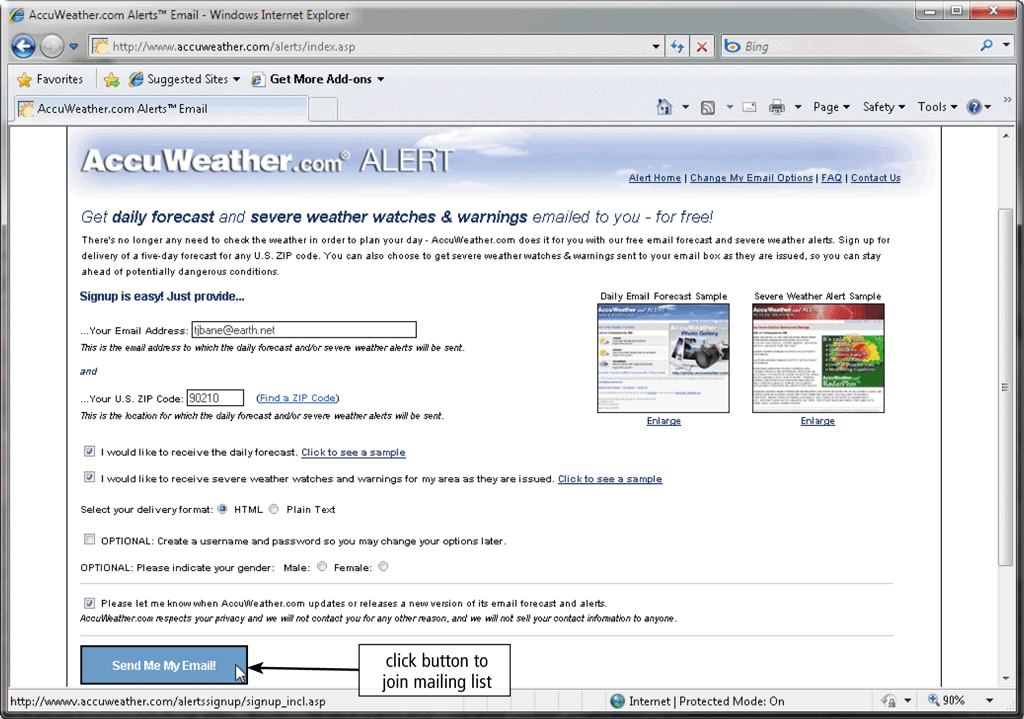 36
Page 103 
Figure 2-28
Discovering Computers 2012: Chapter 2
Other Internet Services
Instant messaging (IM) is a real-time Internet communications service
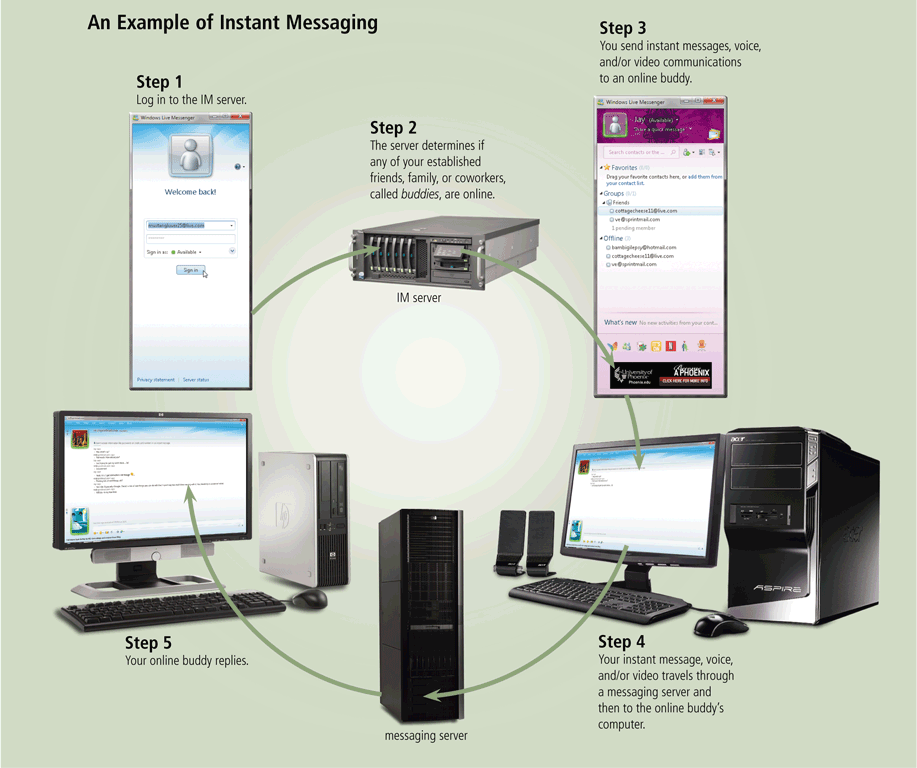 37
Page 104 
Figure 2-29
Discovering Computers 2012: Chapter 2
Other Internet Services
A chat is a real-time typed conversation that takes place on a computer
A chat room is a location on an Internet server that permits users to chat with each other
38
Page 105 
Figure 2-30
Discovering Computers 2012: Chapter 2
Other Internet Services
VoIP (Voice over IP) enables users to speak to other users over the Internet
Also called Internet telephony
39
Page 106 
Figure 2-31
Discovering Computers 2012: Chapter 2
[Speaker Notes: question]
Other Internet Services
A newsgroup is an online area in which users have written discussions about a particular subject
Typically requires a newsreader
A message board is a Web-based type of discussion group
40
Page 107 
Figure 2-32
Discovering Computers 2012: Chapter 2
Netiquette
Netiquette is the code of acceptable Internet behavior
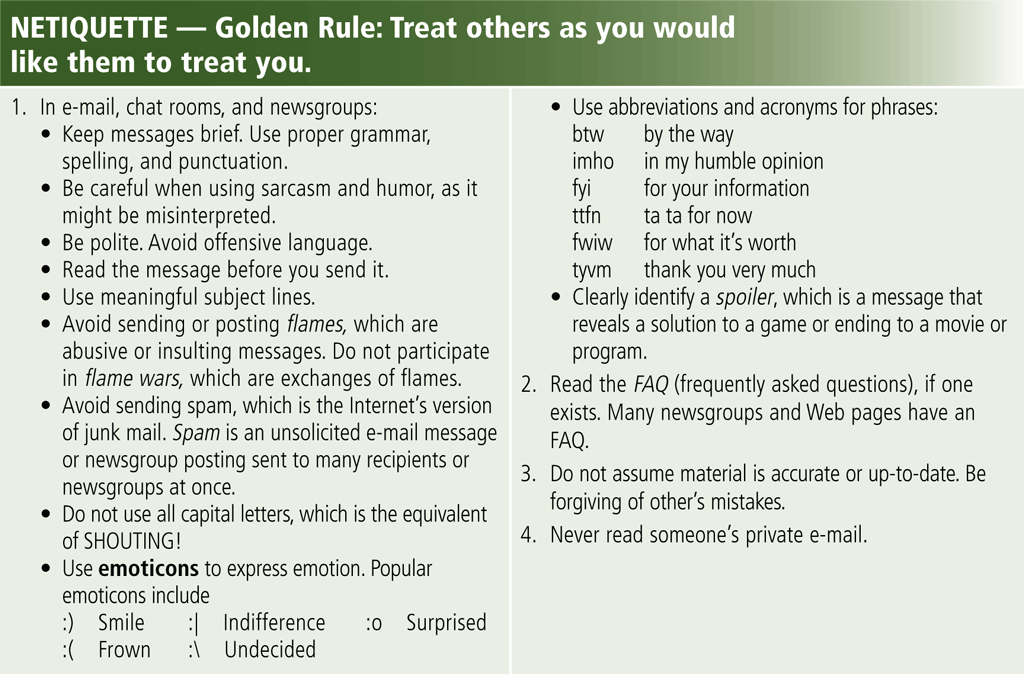 41
Page 108 
Figure 2-33
Discovering Computers 2012: Chapter 2
[Speaker Notes: question]